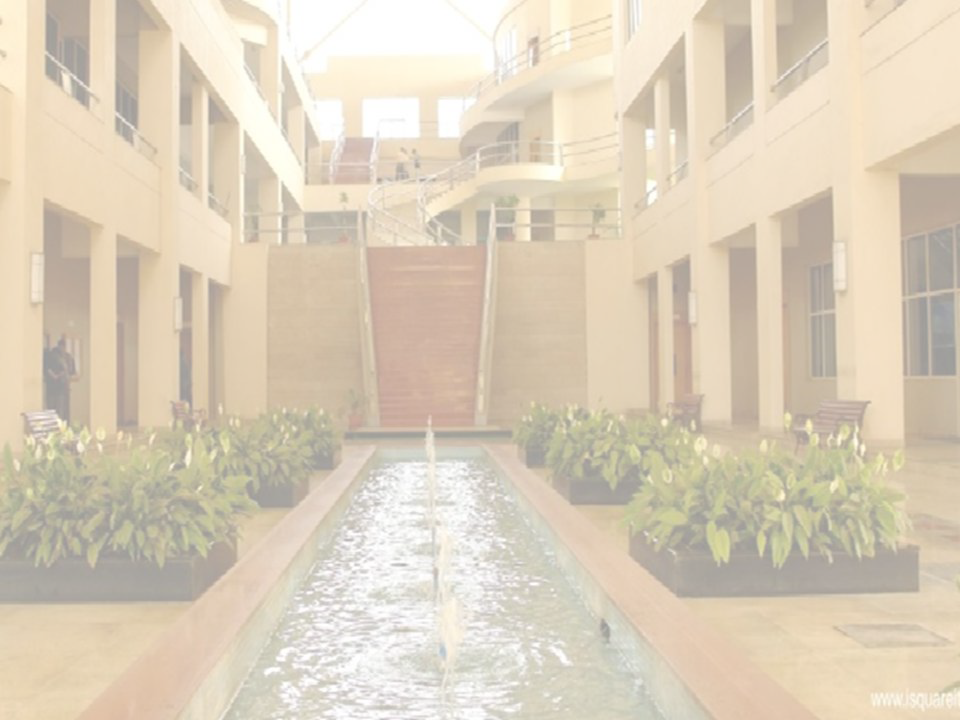 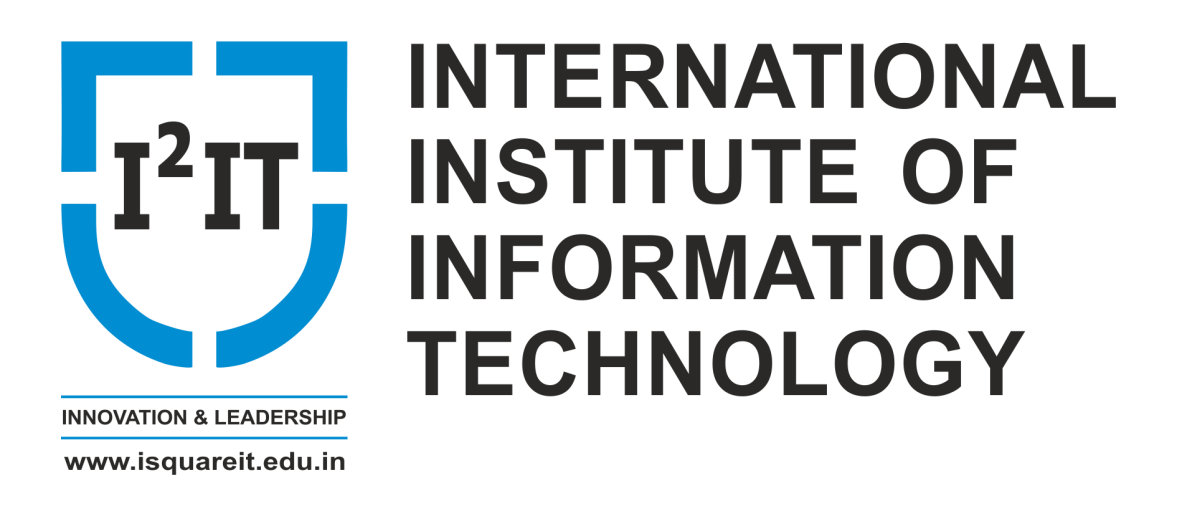 COLOR MODELS OF COMPUTER GRAPHICS
Prof. Bailappa Bhovi
Department of Computer Engineering 

International Institute of Information Technology, I²IT
www.isquareit.edu.in
Color Model
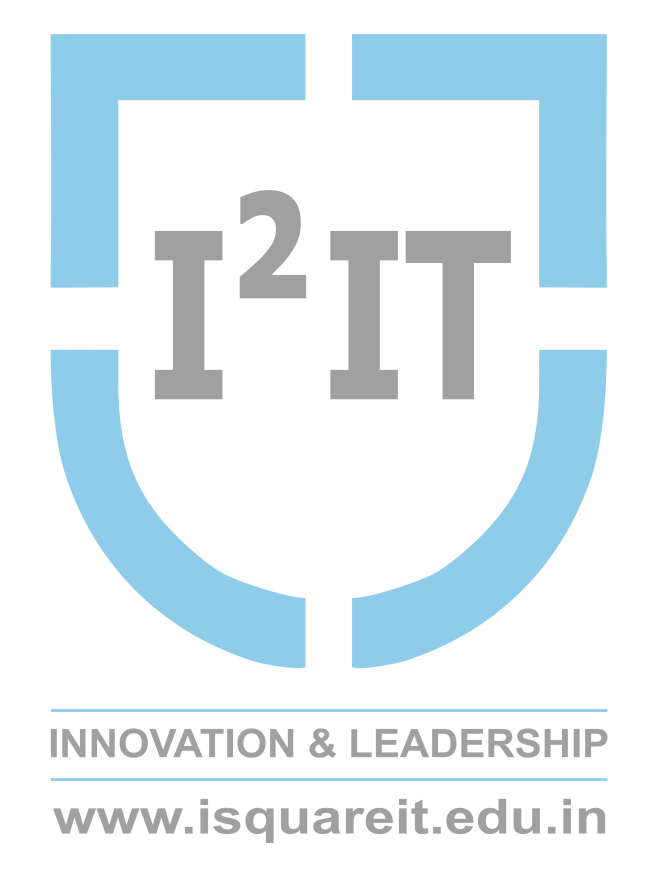 A color model is an orderly system for creating a whole range of colors from  a small set of primary colors. There are two types of color models, those that  are subtractive and those that are additive.
Additive color models use light to display color while subtractive models use  printing inks. Colors perceived in additive models are the result of  transmitted light. Colors perceived in subtractive models are the result of  reflected light.
International Institute of Information Technology, I²IT, P-14, Rajiv Gandhi Infotech Park, Hinjawadi Phase 1, Pune - 411 057 
 Phone - +91 20 22933441/2/3 | Website - www.isquareit.edu.in | Email - info@isquareit.edu.in
Color Model
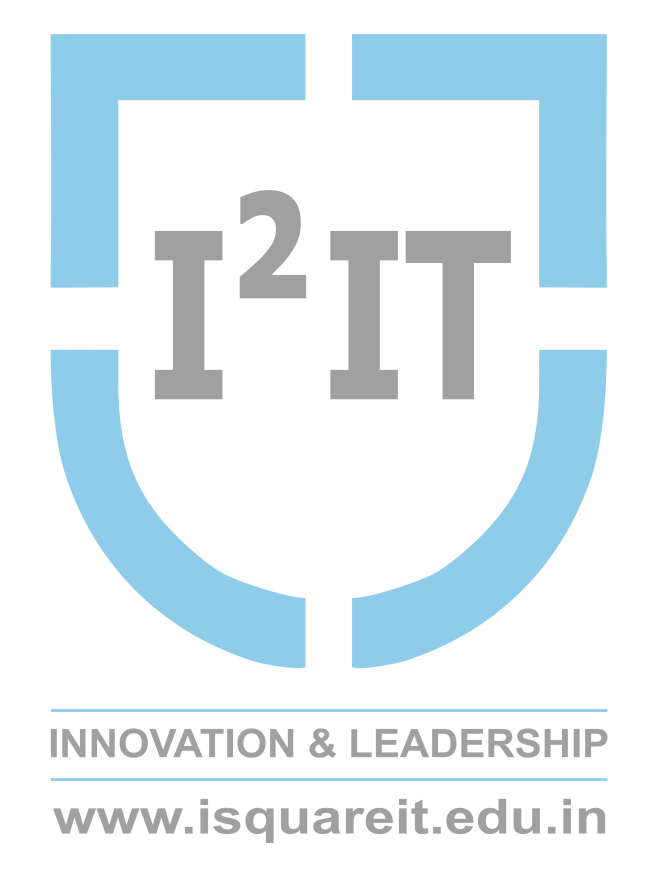 There are several established color models used in computer graphics, but  the two most common are the RGB model (Red-Green-Blue) for computer  display and the CMYK model (Cyan-Magenta-Yellow-Black) for printing.
International Institute of Information Technology, I²IT, P-14, Rajiv Gandhi Infotech Park, Hinjawadi Phase 1, Pune - 411 057 
 Phone - +91 20 22933441/2/3 | Website - www.isquareit.edu.in | Email - info@isquareit.edu.in
RGB Color Model
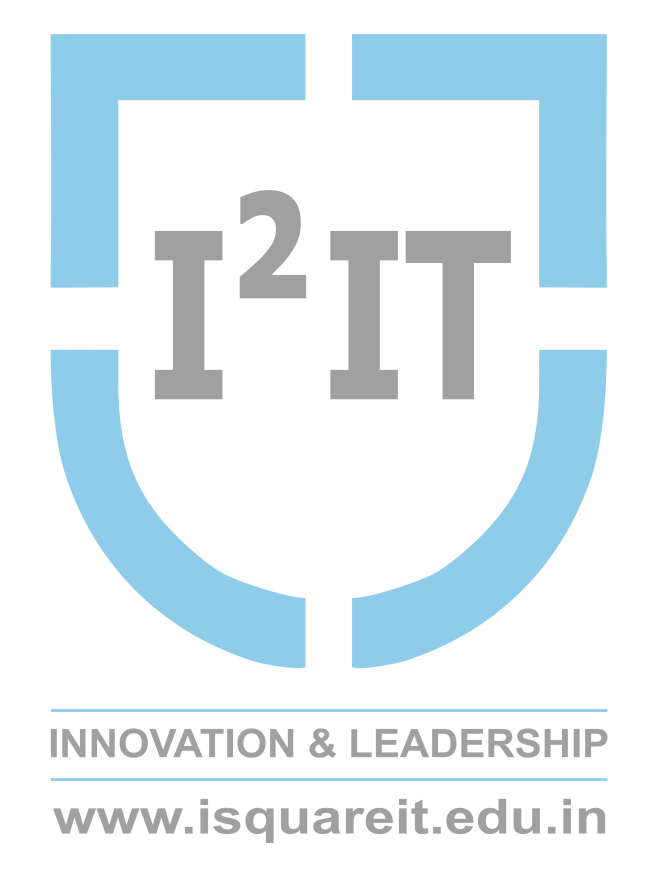 RGB is an additive color model For computer displays uses light to display  color , Colors result from transmitted light

Red + Green + Blue = White
International Institute of Information Technology, I²IT, P-14, Rajiv Gandhi Infotech Park, Hinjawadi Phase 1, Pune - 411 057 
 Phone - +91 20 22933441/2/3 | Website - www.isquareit.edu.in | Email - info@isquareit.edu.in
CMYK Color Model
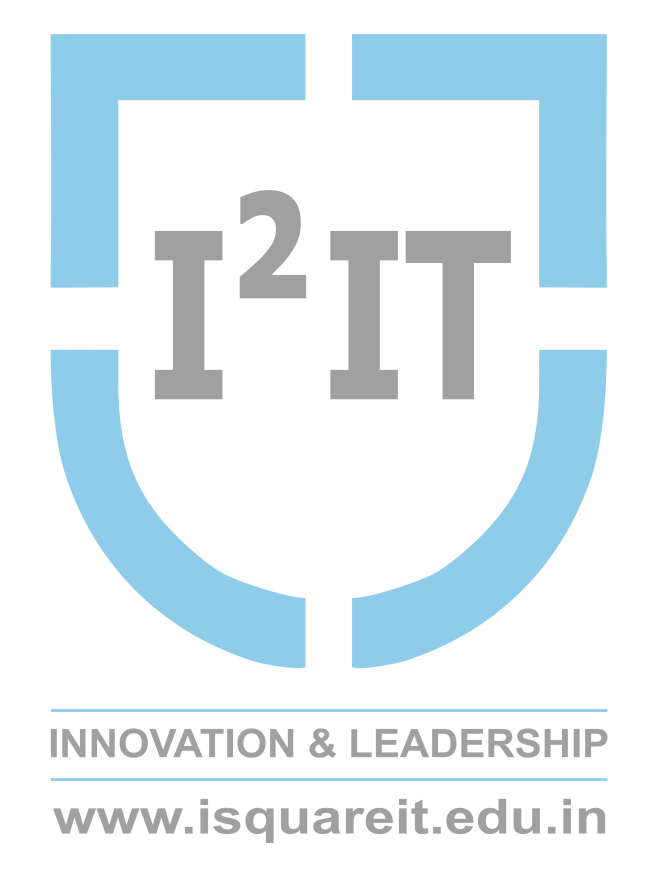 CMYK (subtractive color model) is the standard color model used in offset printing for  full-color documents. Because such printing uses inks of these four basic colors, it is  often called four-color printing.
Where two colors of RGB overlaps, we see a new color formed by mixing of the  two additive primaries. These new colors are:
A greenish blue called cyan.
A blushed red called magenta.
A bright yellow.

The key color , Black.
International Institute of Information Technology, I²IT, P-14, Rajiv Gandhi Infotech Park, Hinjawadi Phase 1, Pune - 411 057 
 Phone - +91 20 22933441/2/3 | Website - www.isquareit.edu.in | Email - info@isquareit.edu.in
CMYK Color Model
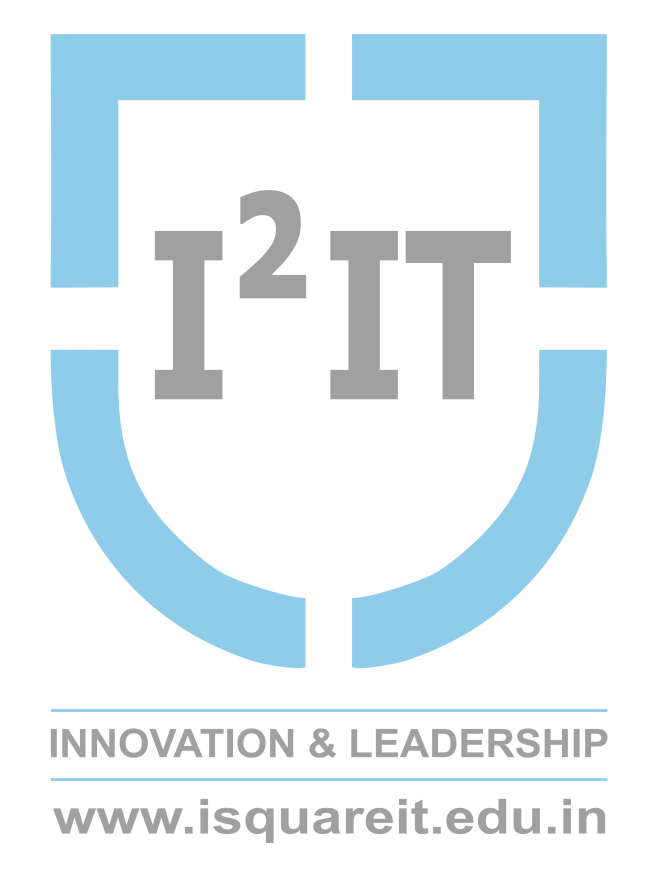 We can express this effect pseudo-algebraically. Writing R, G and B for red, green and  blue, C, M and Y for cyan, magenta and yellow, and W for white, and using (+) to  mean additive mixing of light, and (–) to mean subtraction of light, we have:
C (cyan) = G + B = W - R
M (magenta) = R + B = W - G
Y (yellow) = R + G = W – B

In each equation, the colour on the left is
 called the complementary colour of the one 
 at the extreme right; for example, magenta is the complementary colour of green.
International Institute of Information Technology, I²IT, P-14, Rajiv Gandhi Infotech Park, Hinjawadi Phase 1, Pune - 411 057 
 Phone - +91 20 22933441/2/3 | Website - www.isquareit.edu.in | Email - info@isquareit.edu.in
The process of reflection
when we talk of 'cyan ink', we mean ink that, when it is applied to white paper  and illuminated by white light will absorb the red component, allowing the  green and blue, which combine to produce the cyan colour, to be reflected  back.
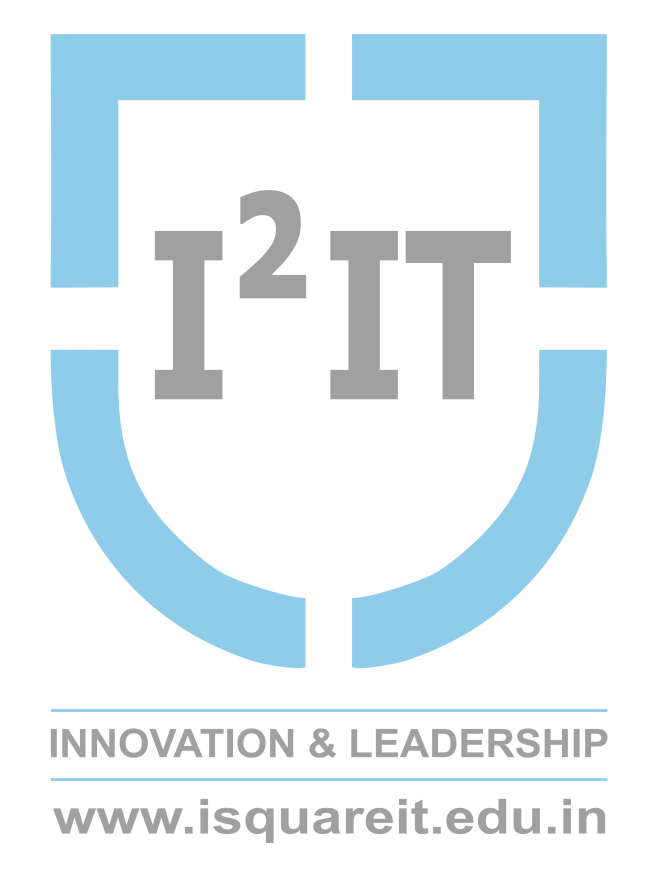 International Institute of Information Technology, I²IT, P-14, Rajiv Gandhi Infotech Park, Hinjawadi Phase 1, Pune - 411 057 
 Phone - +91 20 22933441/2/3 | Website - www.isquareit.edu.in | Email - info@isquareit.edu.in
If we apply a layer of such an ink to white paper, and then add a layer of  yellow, the yellow ink will absorb incident blue light, so the combination of the  cyan and yellow inks produces a green colour.
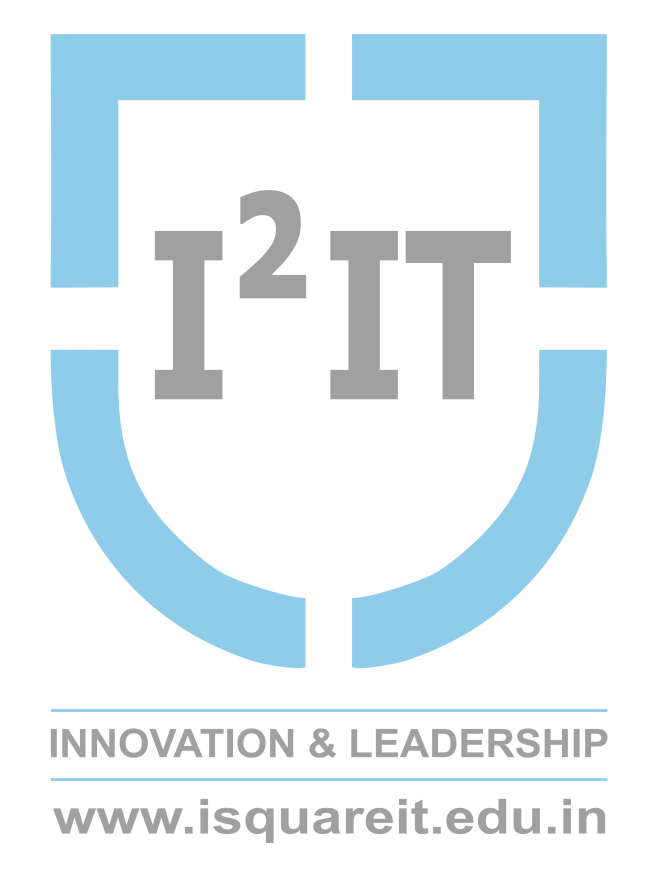 International Institute of Information Technology, I²IT, P-14, Rajiv Gandhi Infotech Park, Hinjawadi Phase 1, Pune - 411 057 
 Phone - +91 20 22933441/2/3 | Website - www.isquareit.edu.in | Email - info@isquareit.edu.in
Similarly, combining cyan and magenta inks produces blue. A combination of
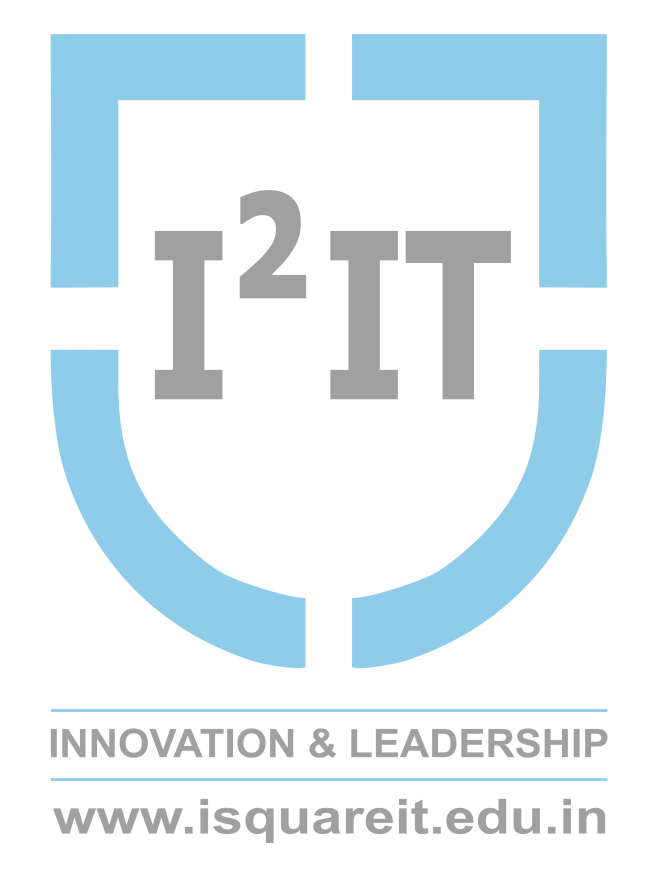 all three colours will absorb all incident light, producing black.
International Institute of Information Technology, I²IT, P-14, Rajiv Gandhi Infotech Park, Hinjawadi Phase 1, Pune - 411 057 
 Phone - +91 20 22933441/2/3 | Website - www.isquareit.edu.in | Email - info@isquareit.edu.in
These subtractive primaries are the primary colours which the artist working in  conventional media must use. Besides, the range of colours that can be  produced by mixing of primary coloured paint.
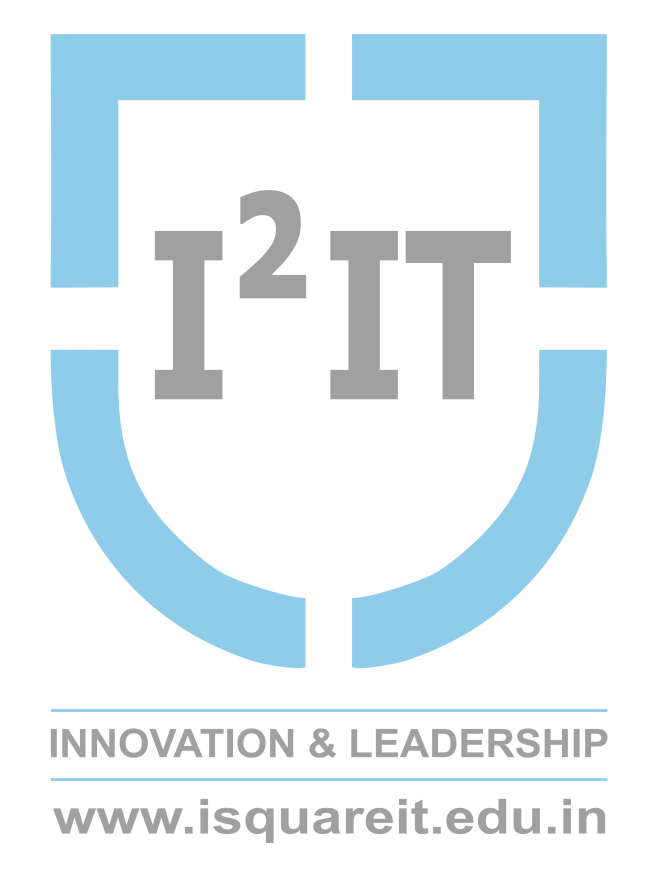 International Institute of Information Technology, I²IT, P-14, Rajiv Gandhi Infotech Park, Hinjawadi Phase 1, Pune - 411 057 
 Phone - +91 20 22933441/2/3 | Website - www.isquareit.edu.in | Email - info@isquareit.edu.in
Combining actual inks of all three colours does not produce a very good black.  On top of this, applying three different inks is not very good for your paper and  leads to longer drying times. For these reasons, in magazine and book  printing, the three subtractive primaries are augmented with black.
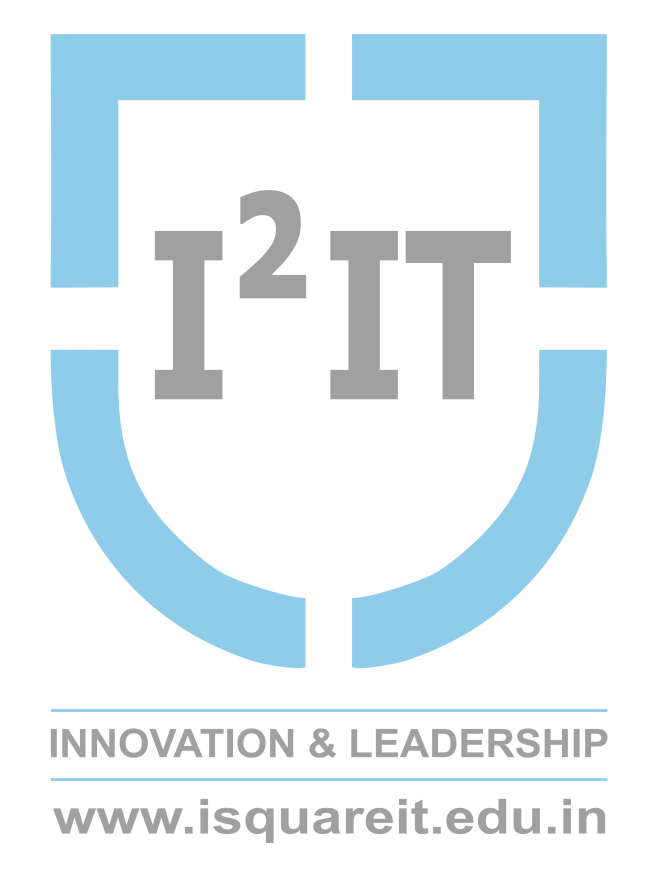 International Institute of Information Technology, I²IT, P-14, Rajiv Gandhi Infotech Park, Hinjawadi Phase 1, Pune - 411 057 
 Phone - +91 20 22933441/2/3 | Website - www.isquareit.edu.in | Email - info@isquareit.edu.in
HSV Color Model
Hue, Saturation, Value or HSV is a color model that describes colors (hue or  tint) in terms of their shade (saturation) and their brightness (value). HSV color  model is based on polar coordinates; Developed in the 1970s for computer  graphics applications, HSV is used today in color pickers, in image editing  software, and less commonly in image analysis and computer vision.
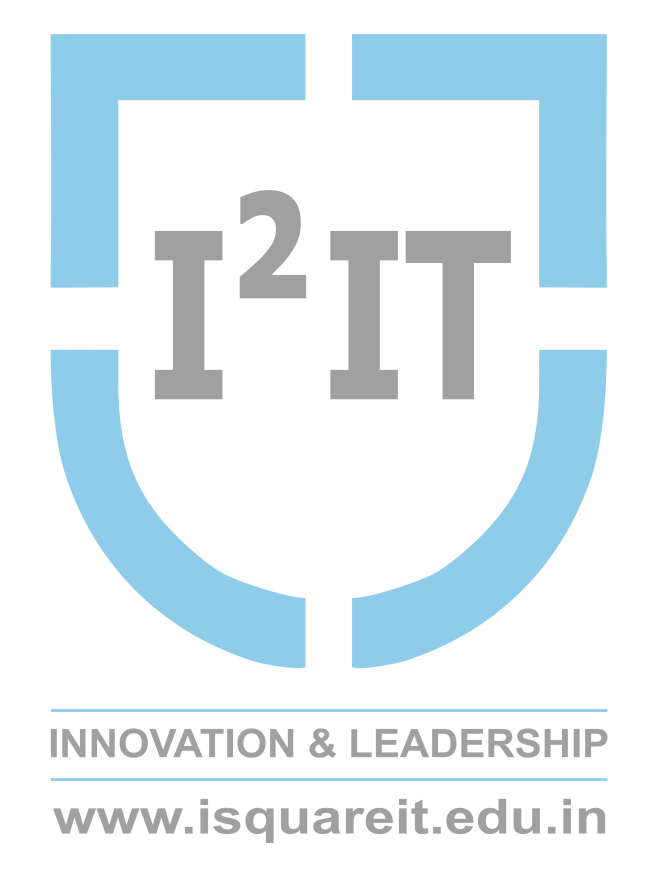 International Institute of Information Technology, I²IT, P-14, Rajiv Gandhi Infotech Park, Hinjawadi Phase 1, Pune - 411 057 
 Phone - +91 20 22933441/2/3 | Website - www.isquareit.edu.in | Email - info@isquareit.edu.in
HSV Color Model
Hue (H), the color type (such as red, green). It ranges from 0 to 360 degree, with red at 0
degree, green at 120 degree, blue at 240 degree and so on.
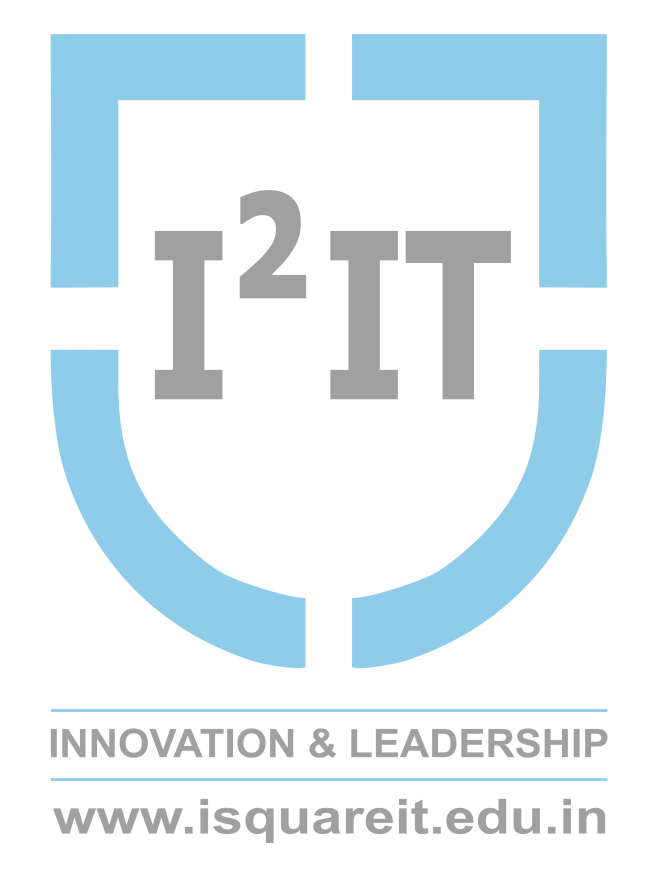 The two representations rearrange
the geometry of RGB in an attempt to
be more intuitive and perceptually
relevant ,based on the color  wheel.
International Institute of Information Technology, I²IT, P-14, Rajiv Gandhi Infotech Park, Hinjawadi Phase 1, Pune - 411 057 
 Phone - +91 20 22933441/2/3 | Website - www.isquareit.edu.in | Email - info@isquareit.edu.in
HSV Color Model
Saturation (S) of the color ranges from 0 to 100%. Also sometimes, it called the  "purity". The lower the saturation of a color, the more "grayness" is present and the  more faded the color will appear.
Value (V), the Brightness (V) of the color ranges from 0 to 100%. It is a nonlinear
transformation of the RGB color space. Note that HSV and HSB are the same.
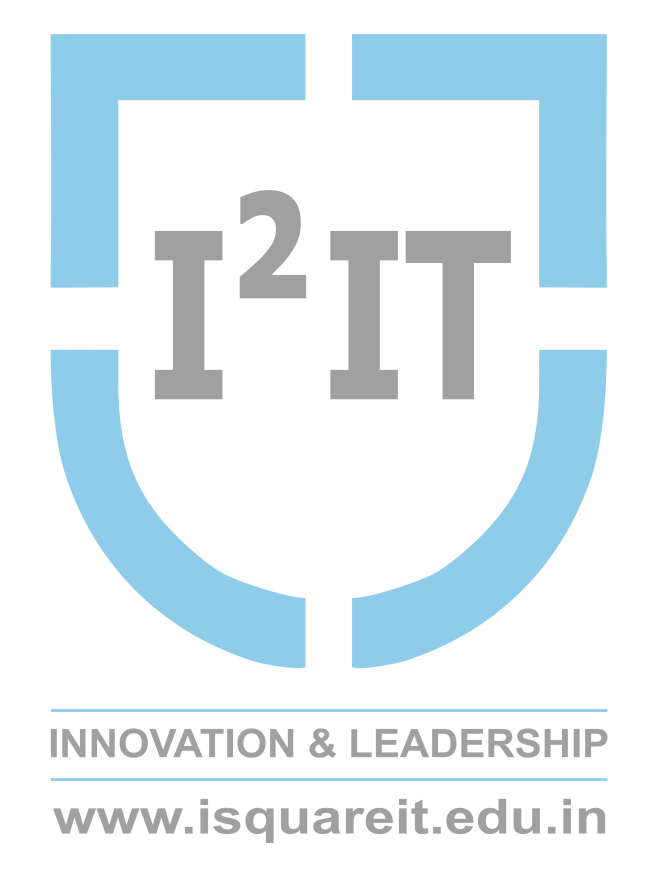 International Institute of Information Technology, I²IT, P-14, Rajiv Gandhi Infotech Park, Hinjawadi Phase 1, Pune - 411 057 
 Phone - +91 20 22933441/2/3 | Website - www.isquareit.edu.in | Email - info@isquareit.edu.in
HSV colour picker
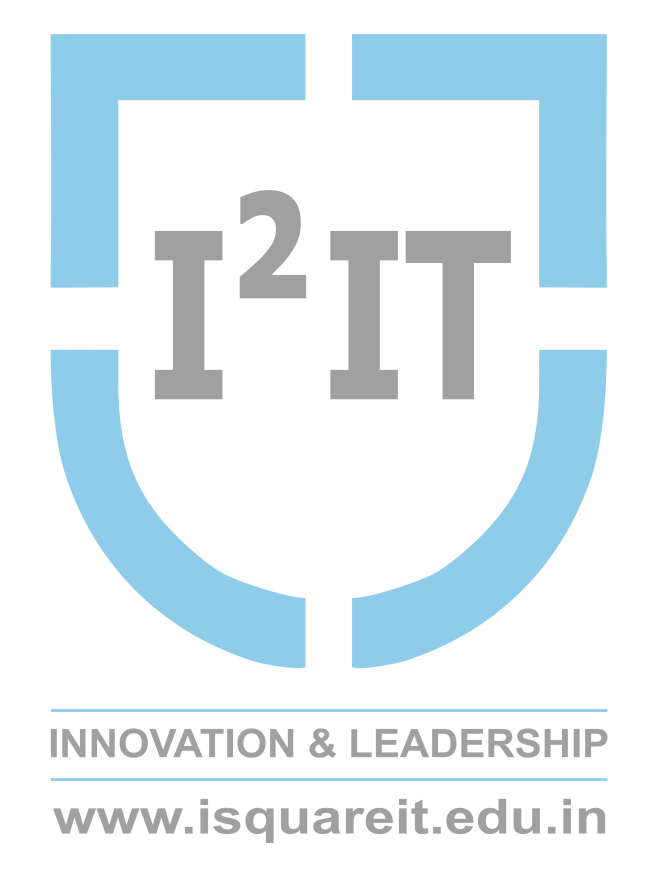 HSV colour picker is used to control the V value, while the corresponding slices through  the cylinder are displayed, and a colour is selected by clicking on a point in the disk. The  RGB picker below simply uses sliders to control the three components, while the spectrum  picker at the bottom lets you pick your colour directly by clicking.
International Institute of Information Technology, I²IT, P-14, Rajiv Gandhi Infotech Park, Hinjawadi Phase 1, Pune - 411 057 
 Phone - +91 20 22933441/2/3 | Website - www.isquareit.edu.in | Email - info@isquareit.edu.in
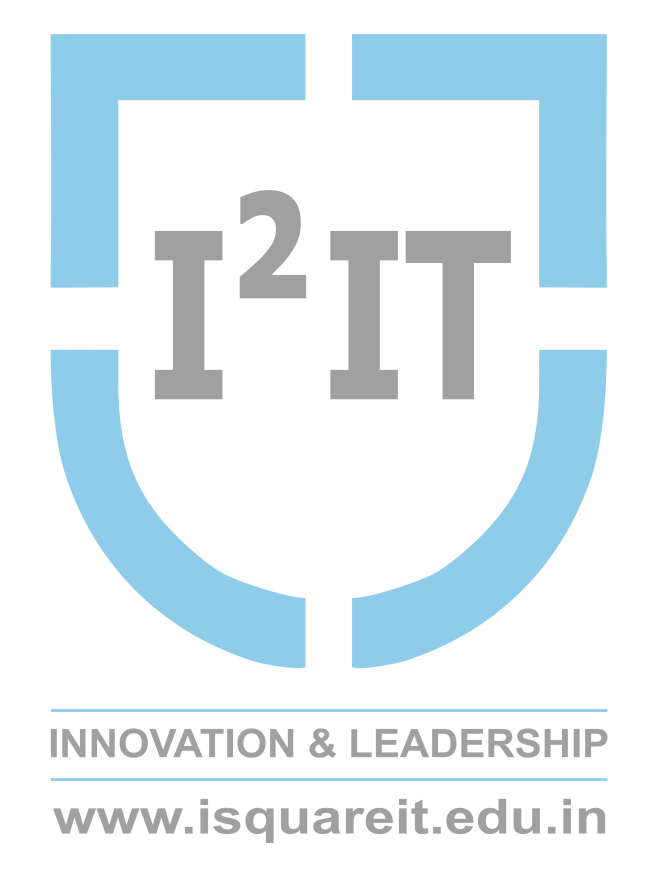 International Institute of Information Technology, I²IT, P-14, Rajiv Gandhi Infotech Park, Hinjawadi Phase 1, Pune - 411 057 
 Phone - +91 20 22933441/2/3 | Website - www.isquareit.edu.in | Email - info@isquareit.edu.in